What I’m learning in Maths today
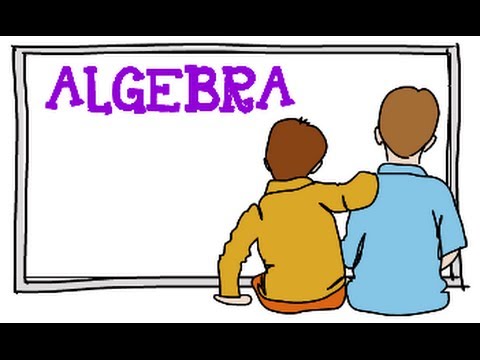 Using it
1)		972 ÷ 27 =

2)	17% of 80 =

3)	1/4 x 7 =

4)	1/4 ÷ 7 = 

5)	3/9 + 2/3 =

6)	156 x 43 = 

7)	15 – 3.45 =

8)	 5 ÷ 100 =
972 ÷ 27 = 36

17% of 80 = 13.6

1/4 x 7 = 7/4 = 1 ¾ 

1/4 ÷ 7 = 1/28

3/9 + 2/3 = 9/9 or 1 whole

156 x 43 = 6,708

15 – 3.45 = 11.55

5 ÷ 100 = 0.05
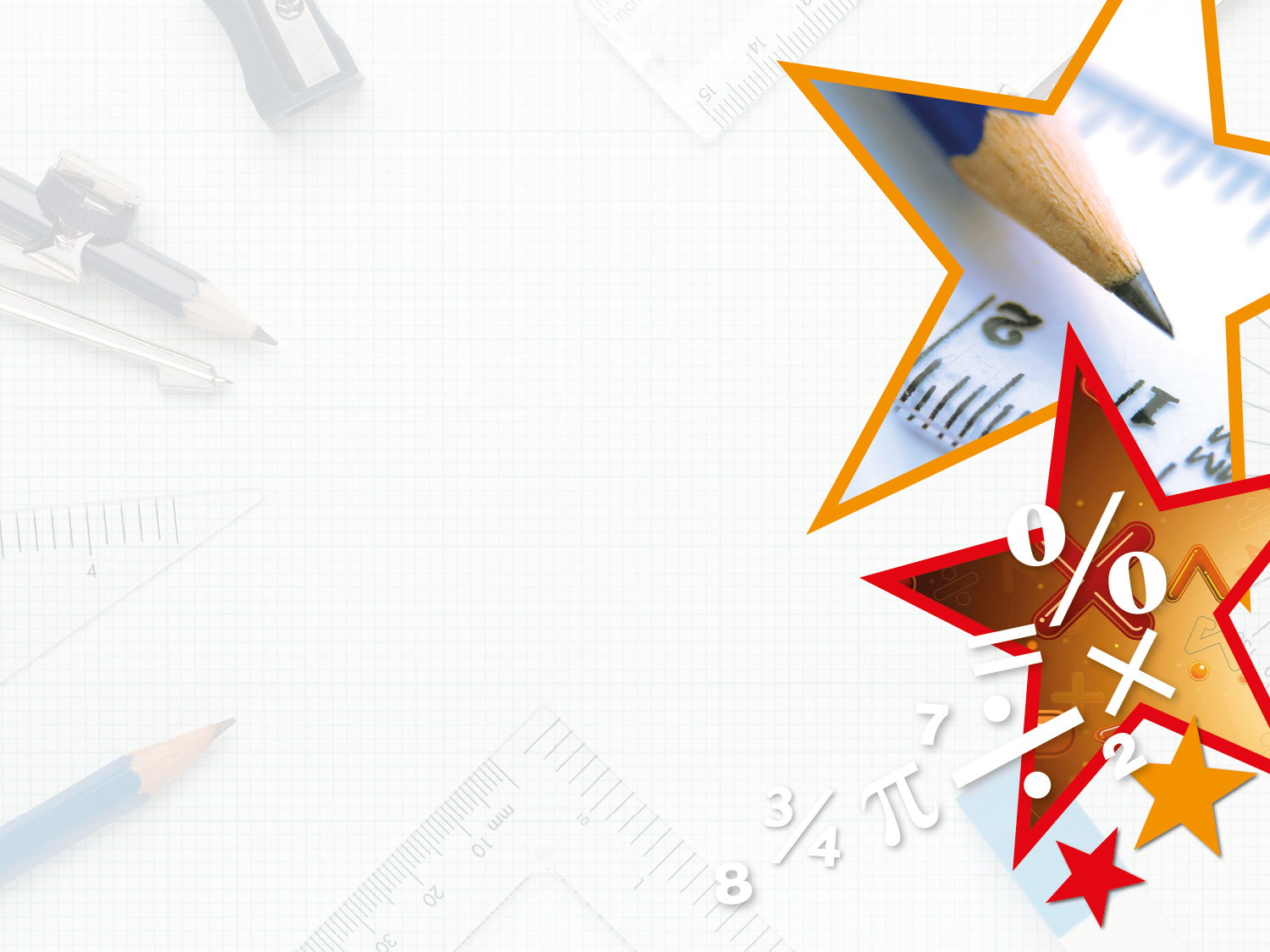 Introduction

 
                      
 If                  = 10 and                   = 5


Calculate:                    


                                +                     +                     +
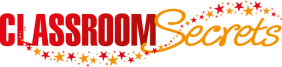 © Classroom Secrets Limited 2019
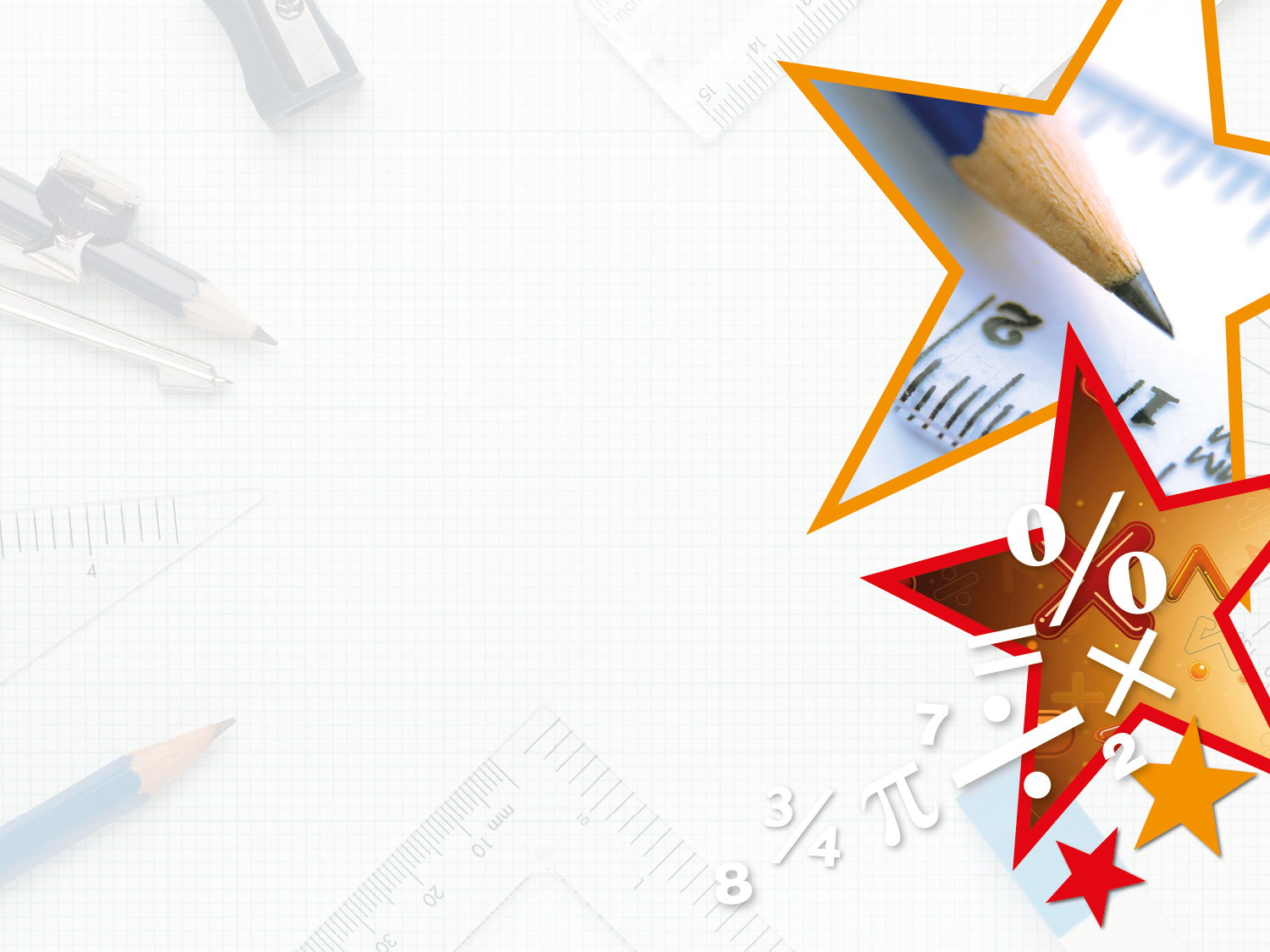 Introduction

 
                      
 If                  = 10 and                   = 5


Calculate:                    


                                +                     +                     +



10 + 10 + 10 + 5 = 35
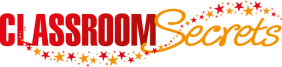 © Classroom Secrets Limited 2019
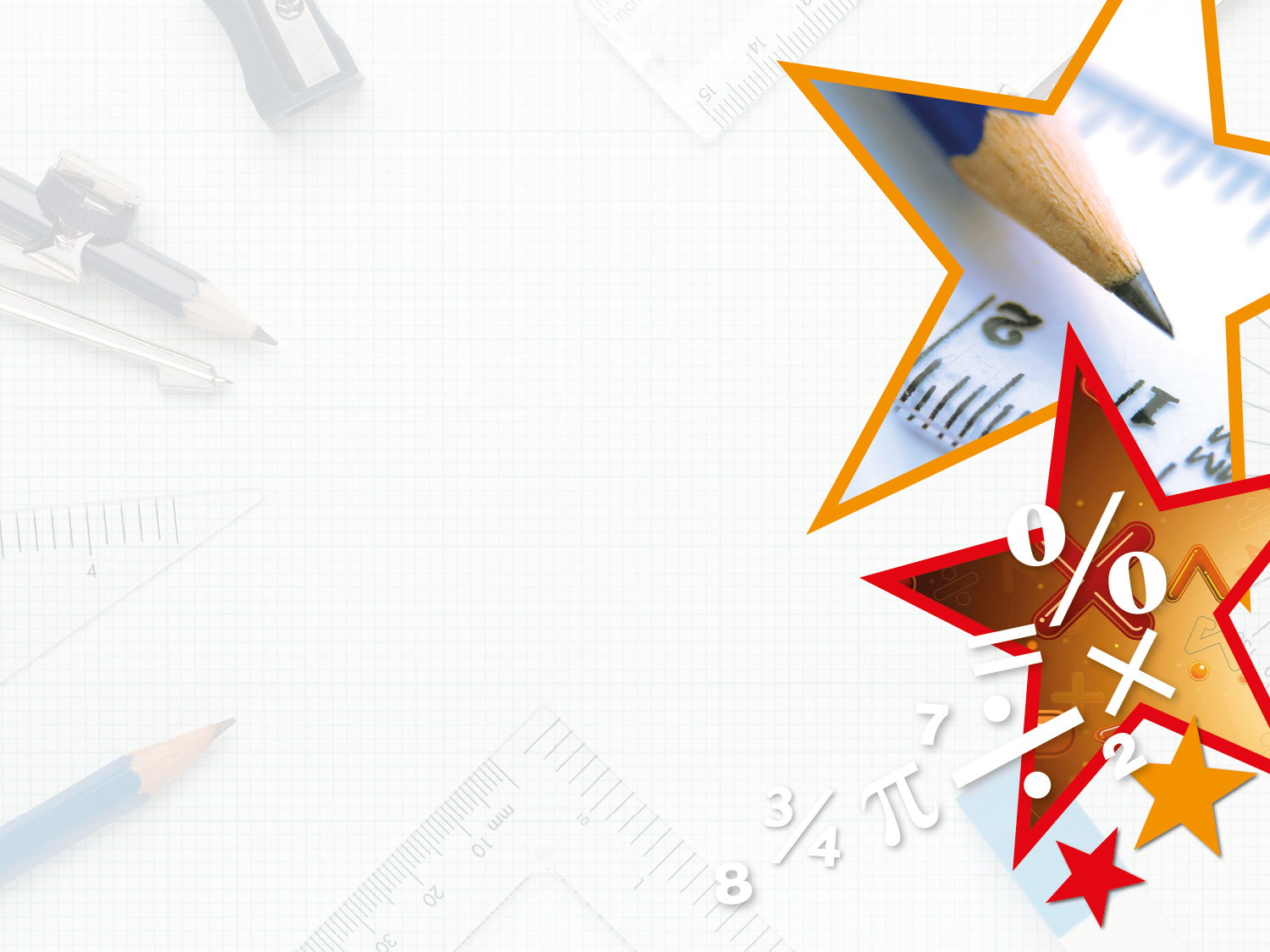 Varied Fluency 1

Match the expressions to their values. 

If        = 10 and        = 0.25.
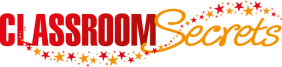 © Classroom Secrets Limited 2019
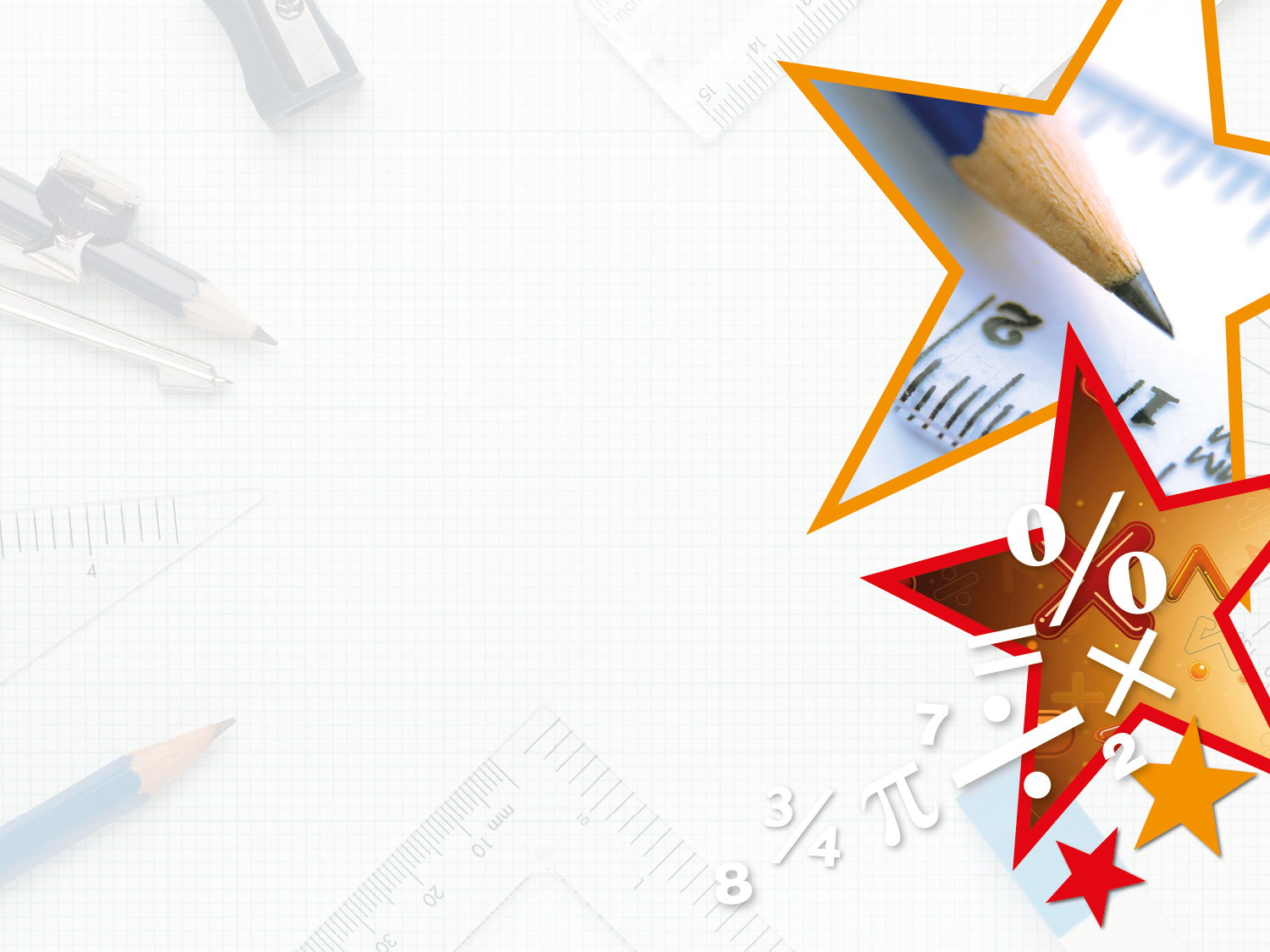 Varied Fluency 1

Match the expressions to their values. 

If        = 10 and        = 0.25.
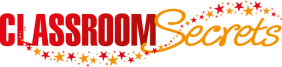 © Classroom Secrets Limited 2019
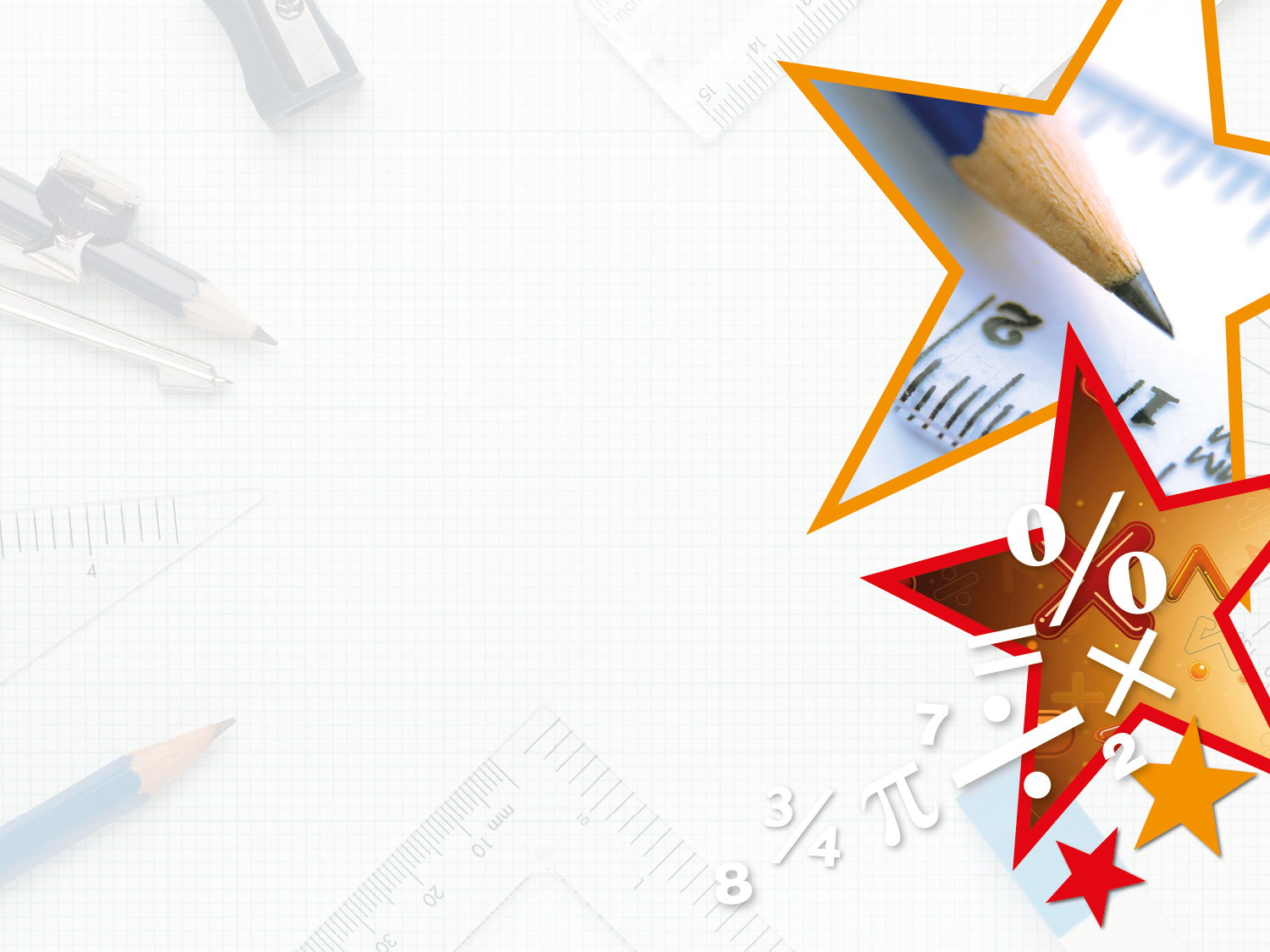 Varied Fluency 2

True or false?


If a =     , b = 10 and c = 7.


(8a + c) x b = 84
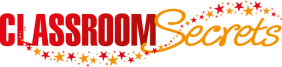 © Classroom Secrets Limited 2019
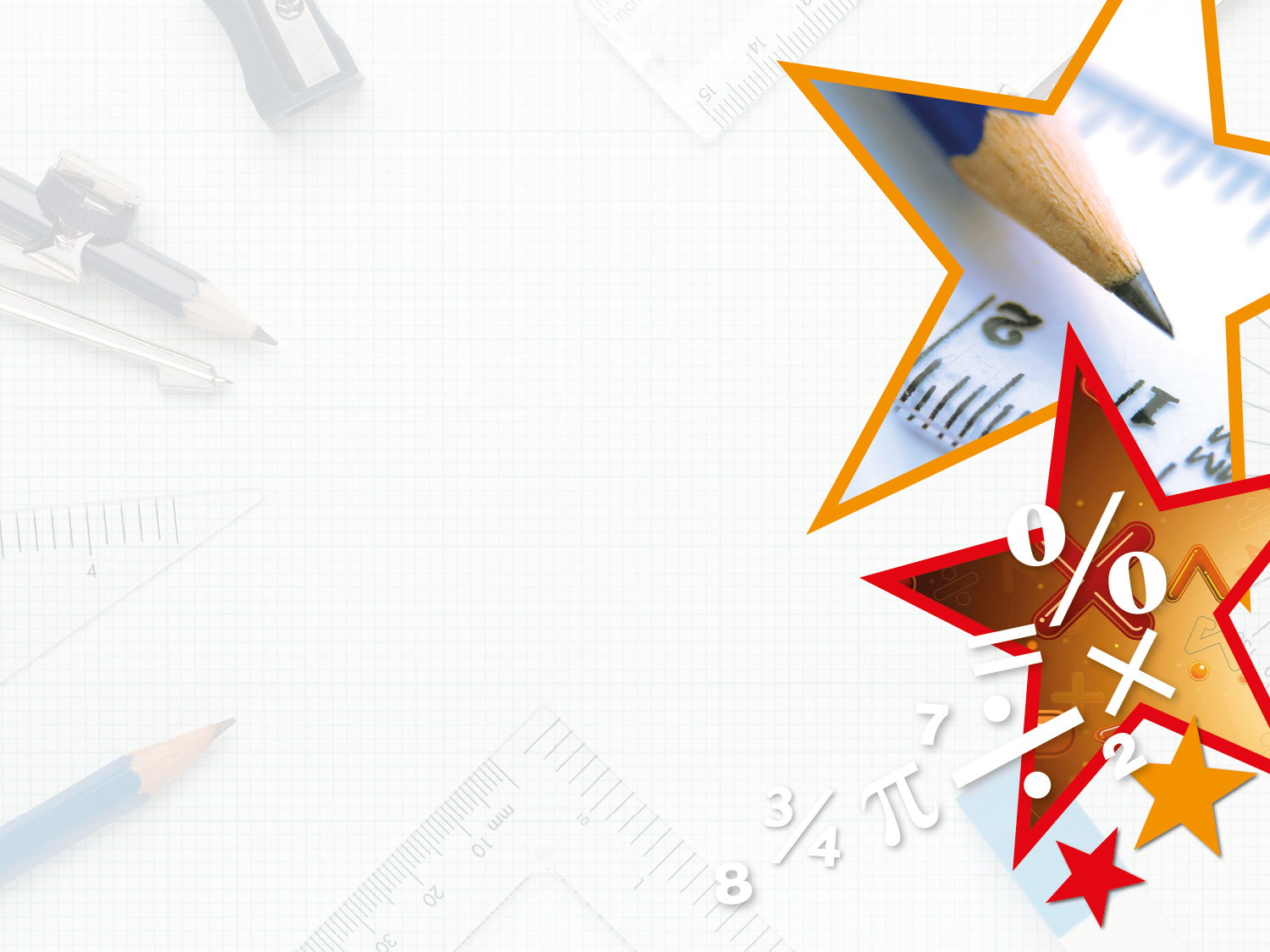 Varied Fluency 2

True or false?


If a =     , b = 10 and c = 7.


(8a + c) x b = 84


False; 9 x 10 = 90
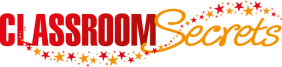 © Classroom Secrets Limited 2019
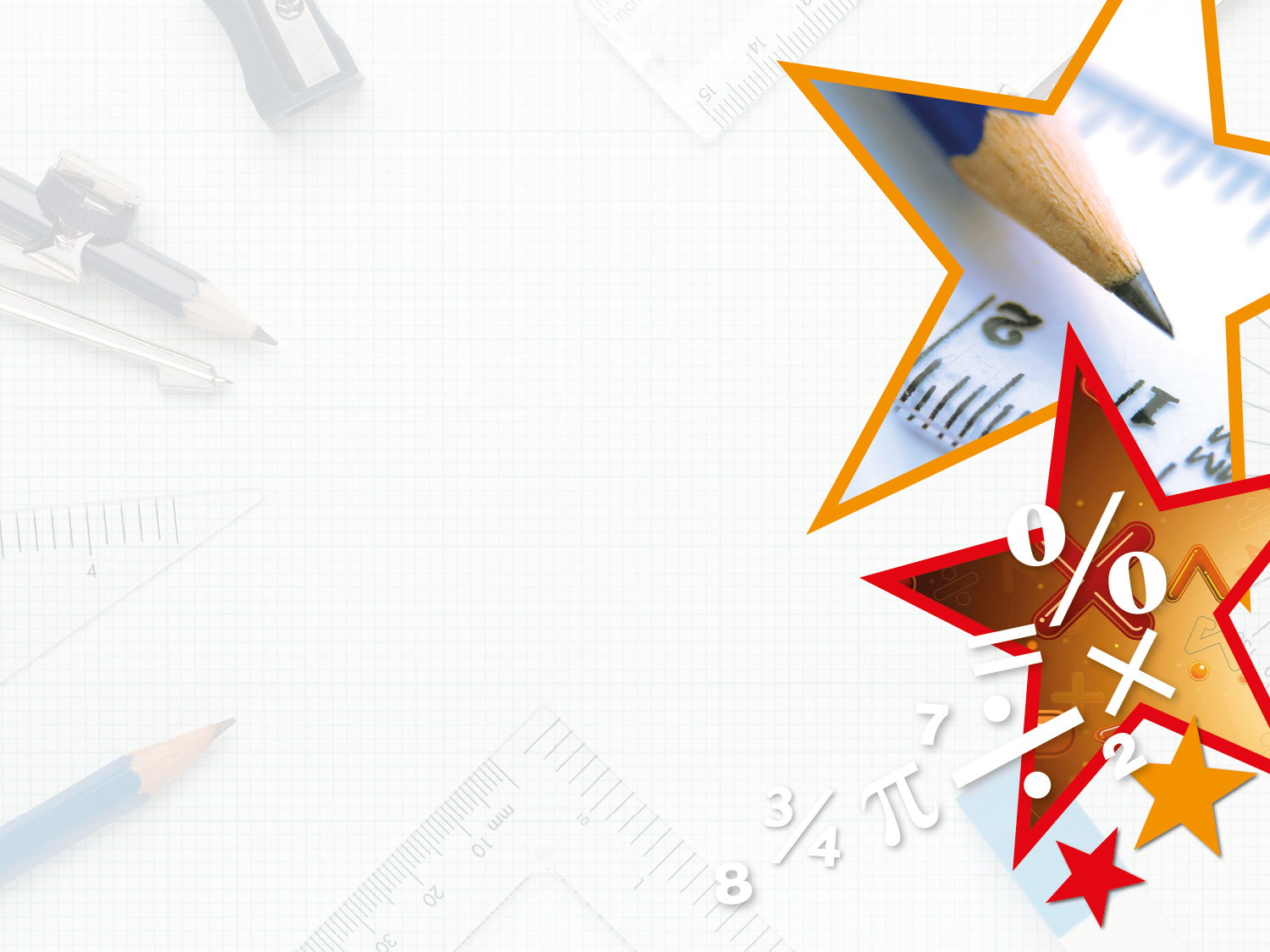 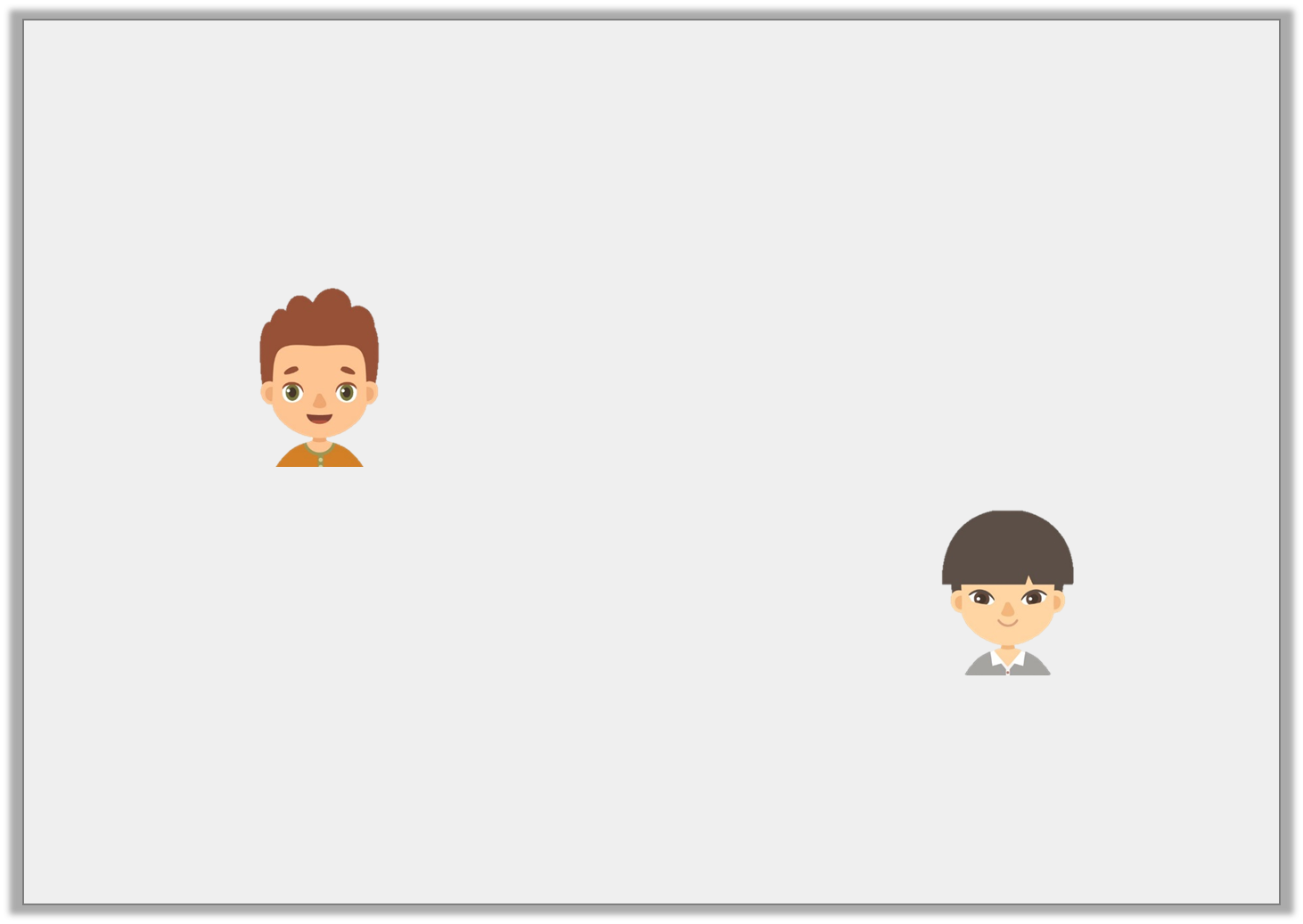 Varied Fluency 4

. Who is correct?

a = 10, b = 25 and c = 2
2b – a is 
25 – 10 = 15
Sam
2b – a is 
50 – 10 = 40
Jay
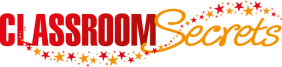 © Classroom Secrets Limited 2019
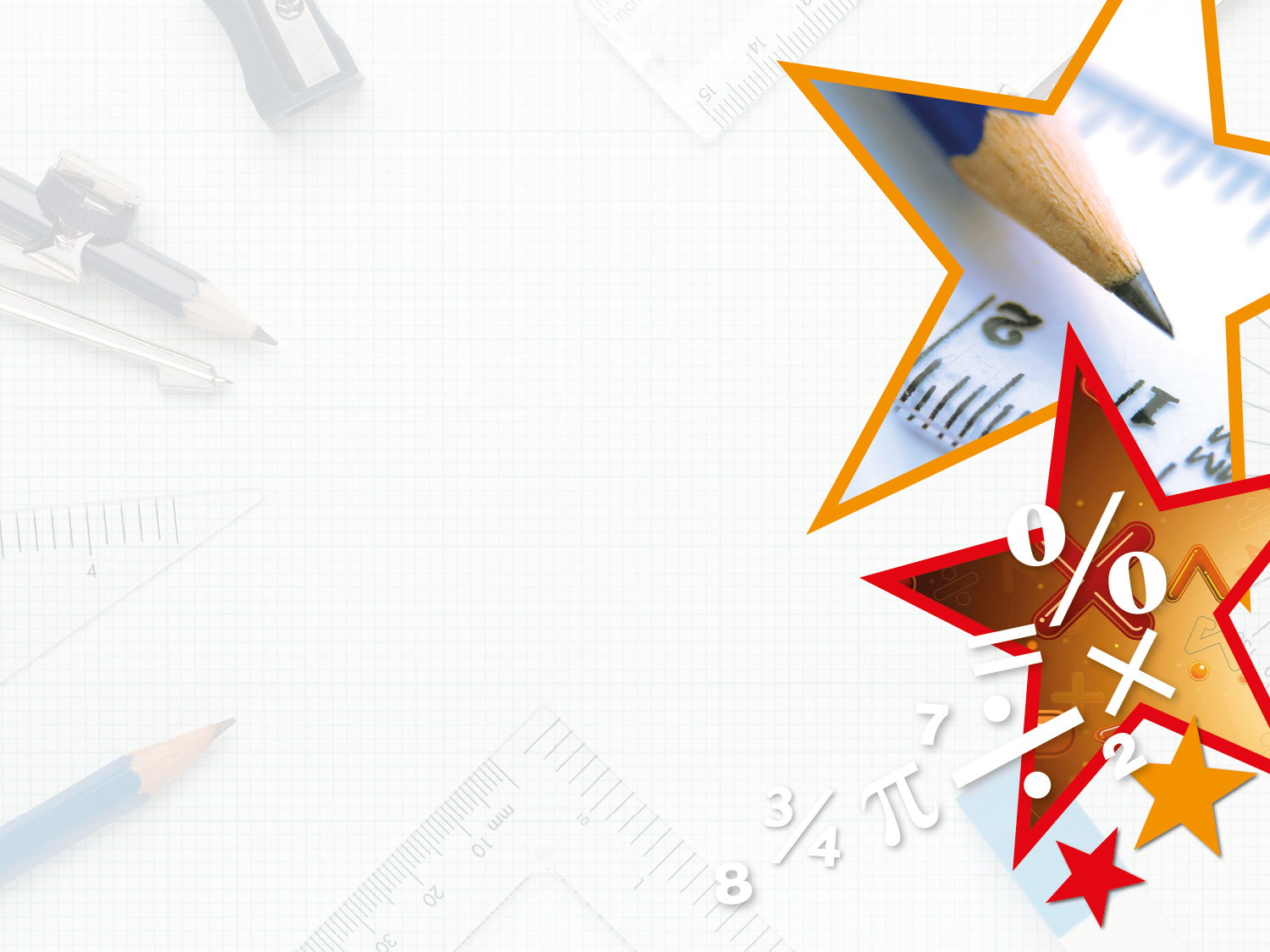 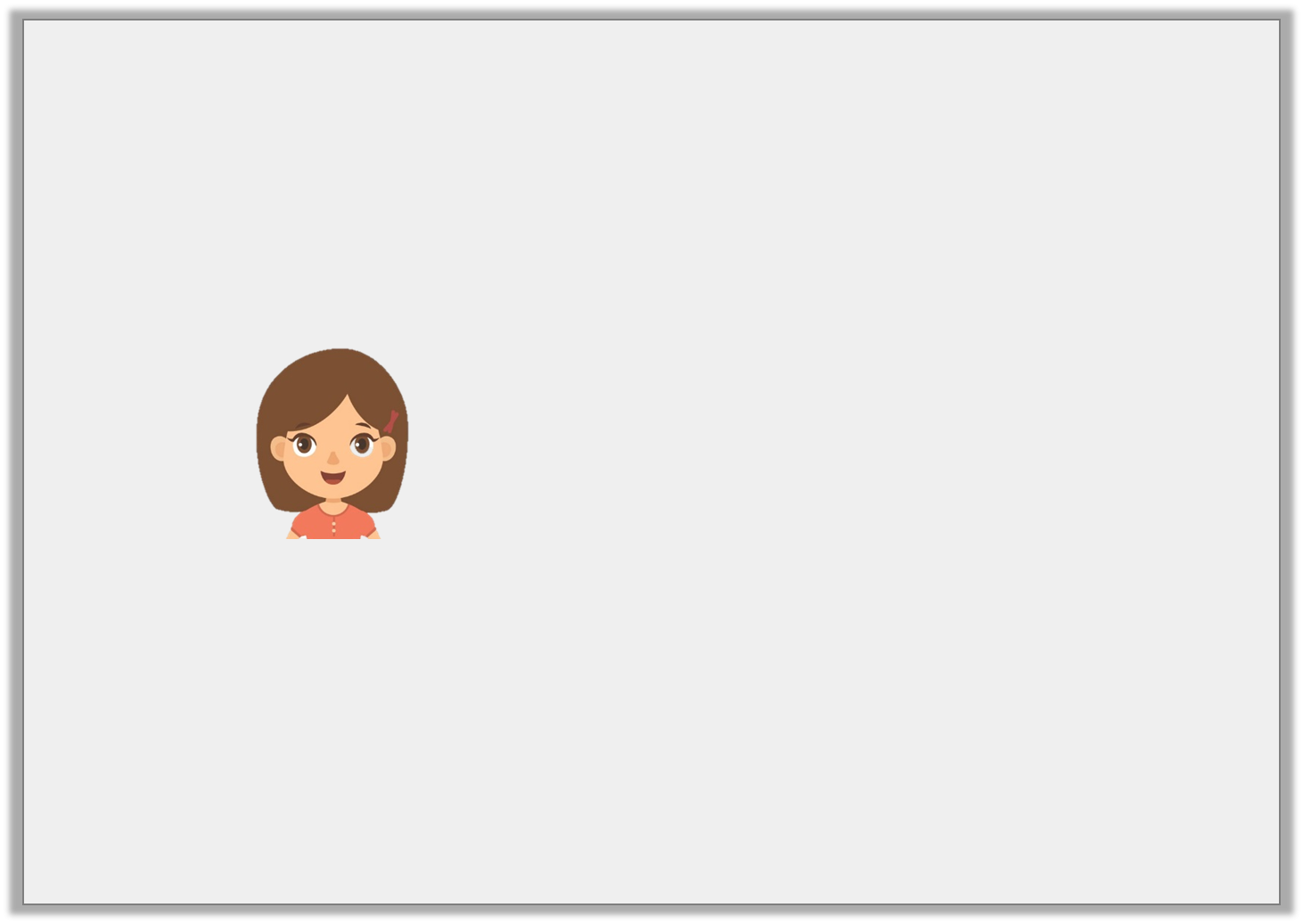 Reasoning 1

a = 5b ÷ 2
c = a + 5.5

Sophie says:





Is she correct? 

Explain your answer.
If b = 8 then c = 25.
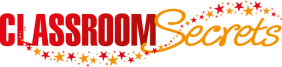 © Classroom Secrets Limited 2019
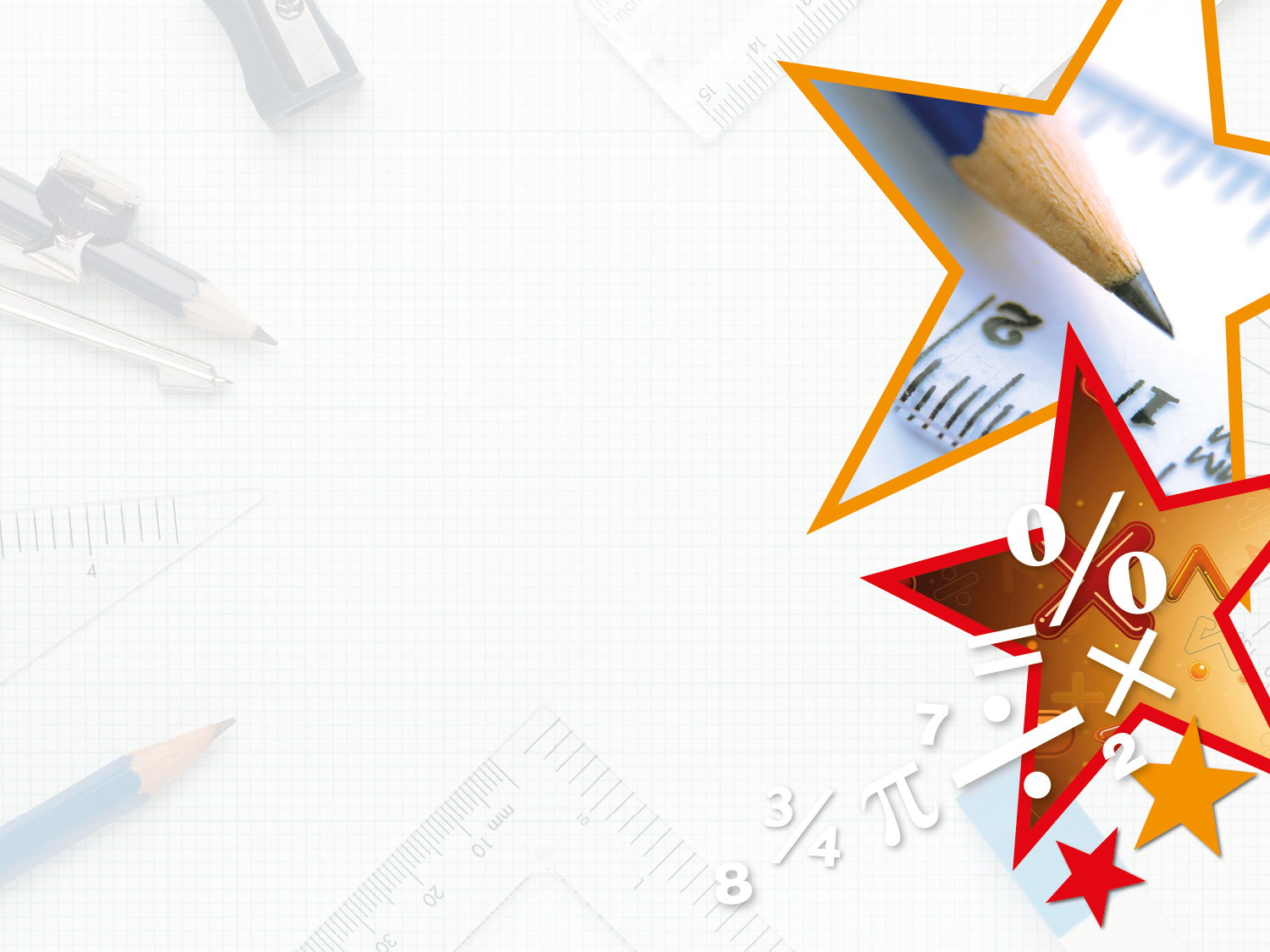 Problem Solving 1

Ryan is calculating the perimeter of a rectangle.

He is using the equation P = 2a + 2b.







When a = 12.5cm, he calculates that P = 45cm. 

What is the value of b?
a
b
Not  to scale
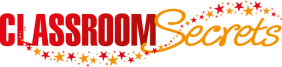 © Classroom Secrets Limited 2019
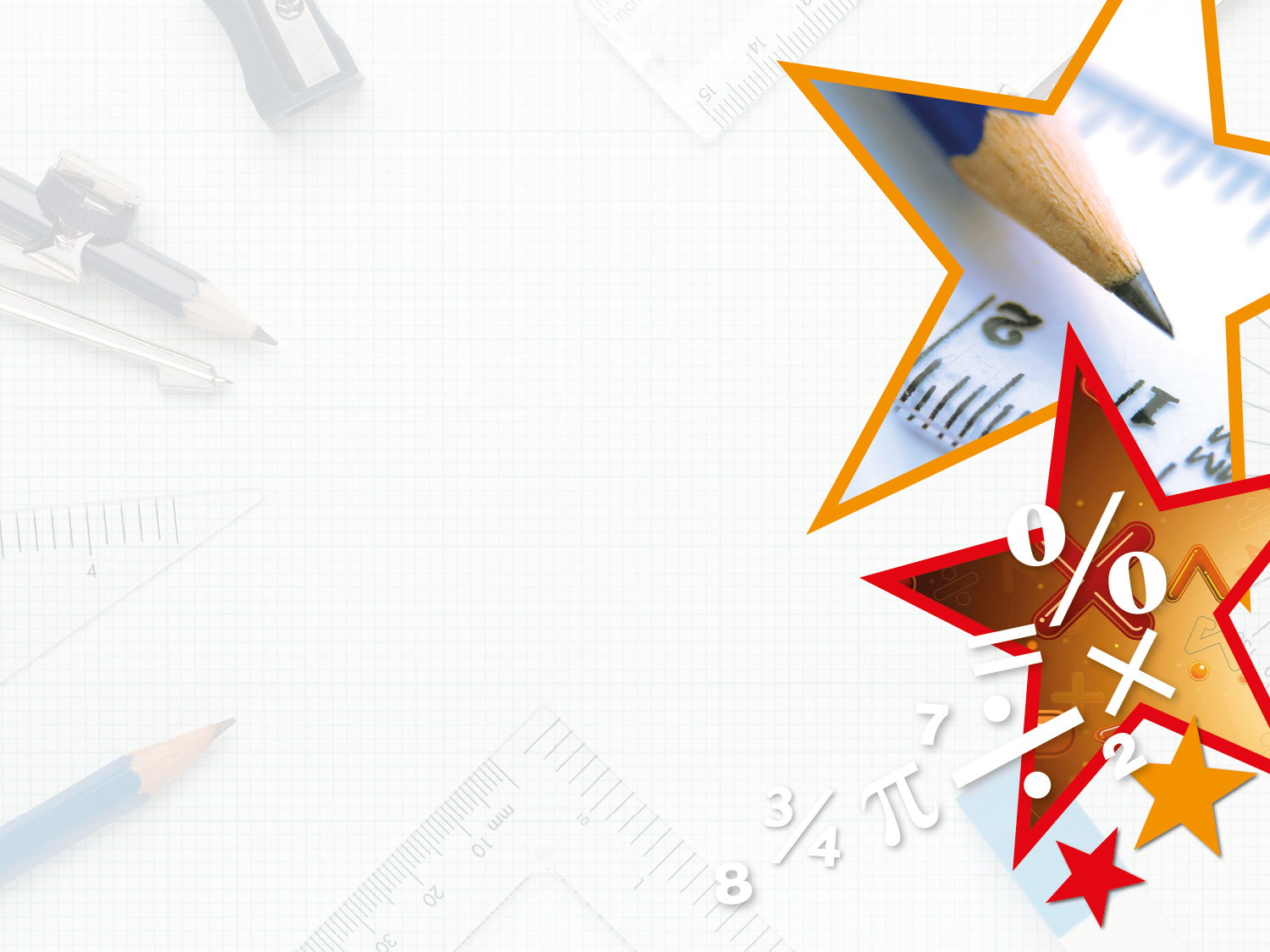 Problem Solving 1

Ryan is calculating the perimeter of a rectangle.

He is using the equation P = 2a + 2b.







When a = 12.5cm, he calculates that P = 45cm. 

What is the value of b?

10cm
a
b
Not  to scale
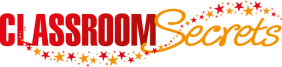 © Classroom Secrets Limited 2019